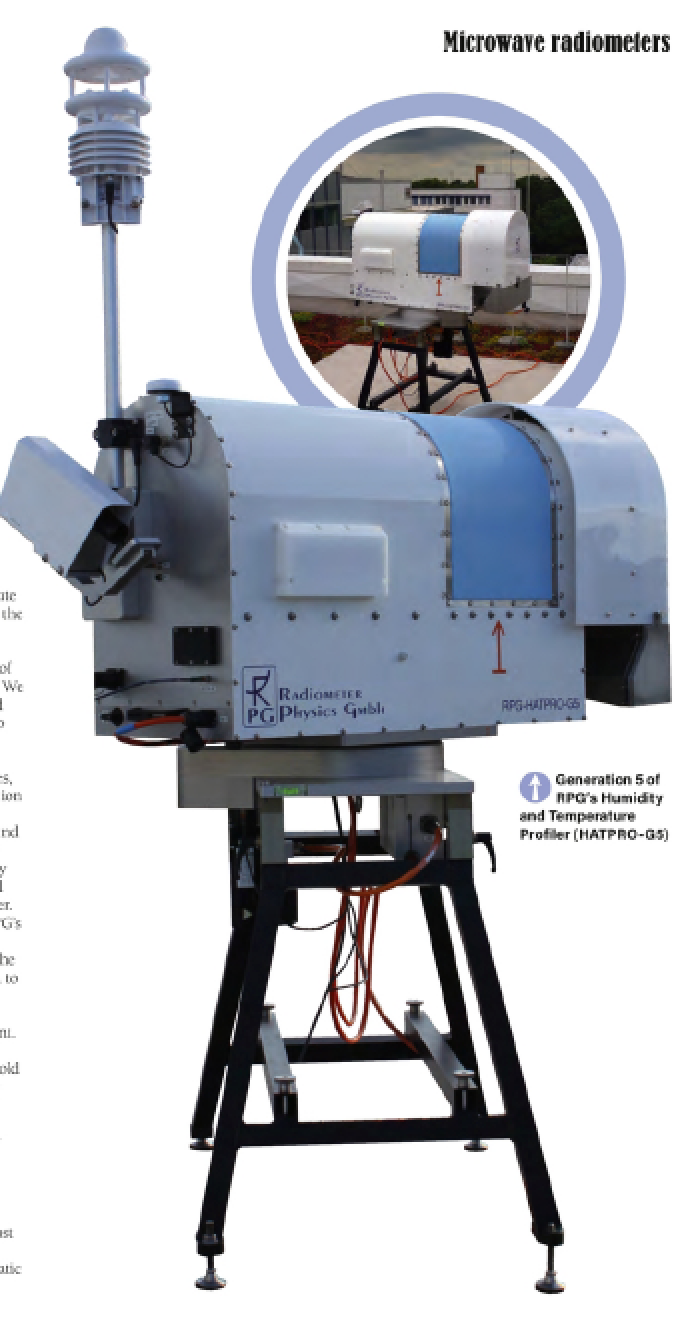 DACH2022 Meteorologie Tagung, Mar. 25th 2022
Session topic DACH-7: Research infrastructures in weather and climate research
Uncertainty Assessment for HATPRO Microwave Radiometer Measurements and Calibrations
Institute for Geophysics and Meteorology, University of Cologne | Tobias Böck, Bernhard Pospichal, Ulrich Löhnert
Motivation
The atmospheric boundary layer (ABL) is the most important under-sampled part of the atmosphere*
For NWP applications, the top-priority atmospheric variables liketemperature (T) and humidity (H) profiles are not currently adequately measured**
T and H profiles can be obtained by ground-based microwave radiometer (MWR) observations
Yet MWR observations are not assimilated by any operational NWP system

*US National Research Council Reports	**WMO guidance on observations for NWP:			    https://www.wmo.int/pages/prog/www/OSY/GOS-RRR.html
2
Goals
Integration of ground-based thermodynamic profilers into the DWD forecasting system (TDYN-PRO)
EMF III: The potential of ground-based thermodynamic profilers for              improving short-term weather forecasts

Q: Are the considered state-of-the-art ground-based profilersaccurate and reliable enough for data assimilation at DWD?

Also important for E-PROFILE (EUMETNET)*

Related talks and posters here at DACH2022:
Jasmin Vural et al.: Assimilation von bodengebundenen Profiler-Messungen der atmosphärischen Grenzschicht
Moritz Löffler et al.: Cloud detection algorithm for a standalone microwave radiometer
*https://www.eumetnet.eu/activities/observations-programme/current-activities/e-profile/
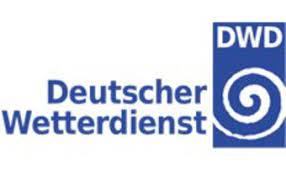 3
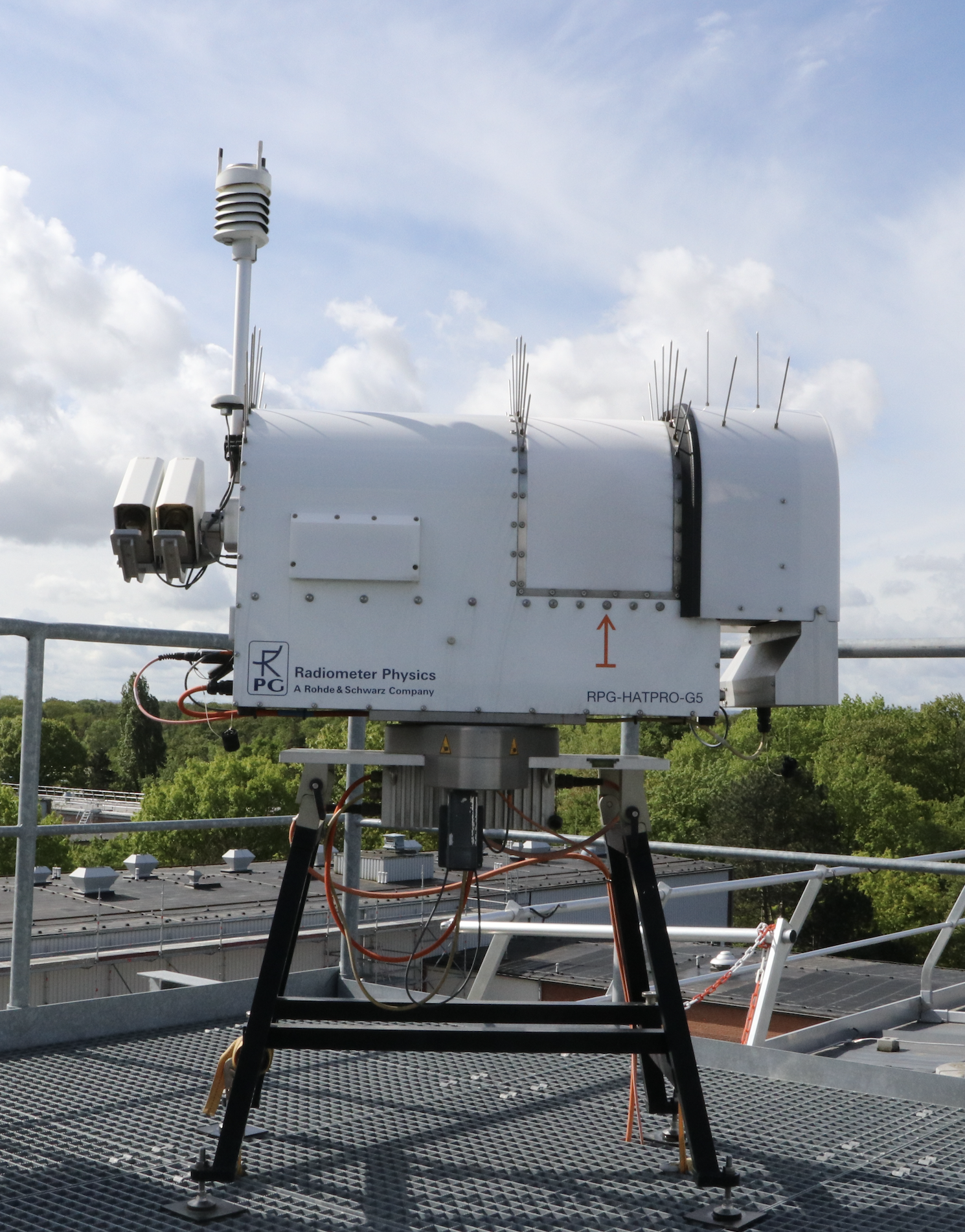 Instrument: HATPRO MWR
Humidity And Temperature PROfilerfrom Radiometer Physics GmbH
Measures thermal emissions from the atmos-phere in 14 different frequencies(H2O-band and O2-band)
Converts these radiances into Brightness Temperatures TBs [K] (through Planck’s law)
allows investigation of (via inversion):
rudimentary humidity profiles
temperature profiles
integrated water vapor (IWV)
liquid water path (LWP)
commercially available for ~10 years, ready for network applications (in principle)
continuous data in all-sky conditions: resolution of seconds to minutes
4
Accuracy of HATPROs (Instrument Errors)
Characterized
systematic errors:
absolute calibration errors, biases
drifts (instrument stability, TB leaps between calibrations)
random errors:
radiometric noise (e.g. via covariance matrices)
through coordinated experiments at JOYCE in Jülich and RAO in Lindenberg (FESSTVaL)

Assessed repeatability of calibrations

Objective: Define & apply procedure for MWR measurement uncertainty characterization for TBs (level1) per channel
	 necessary for data assimilation applications
5
HATPRO Calibration
For calibration, 2 blackbodies are necessary: Coldload and Hotload

Absolute calibration with liquid nitrogen (LN2), Coldload
~77.2 K boiling point

Relative calibration on Hotloadevery 5 min (automatic;target inside radiometer;a bit above ambient temp.)
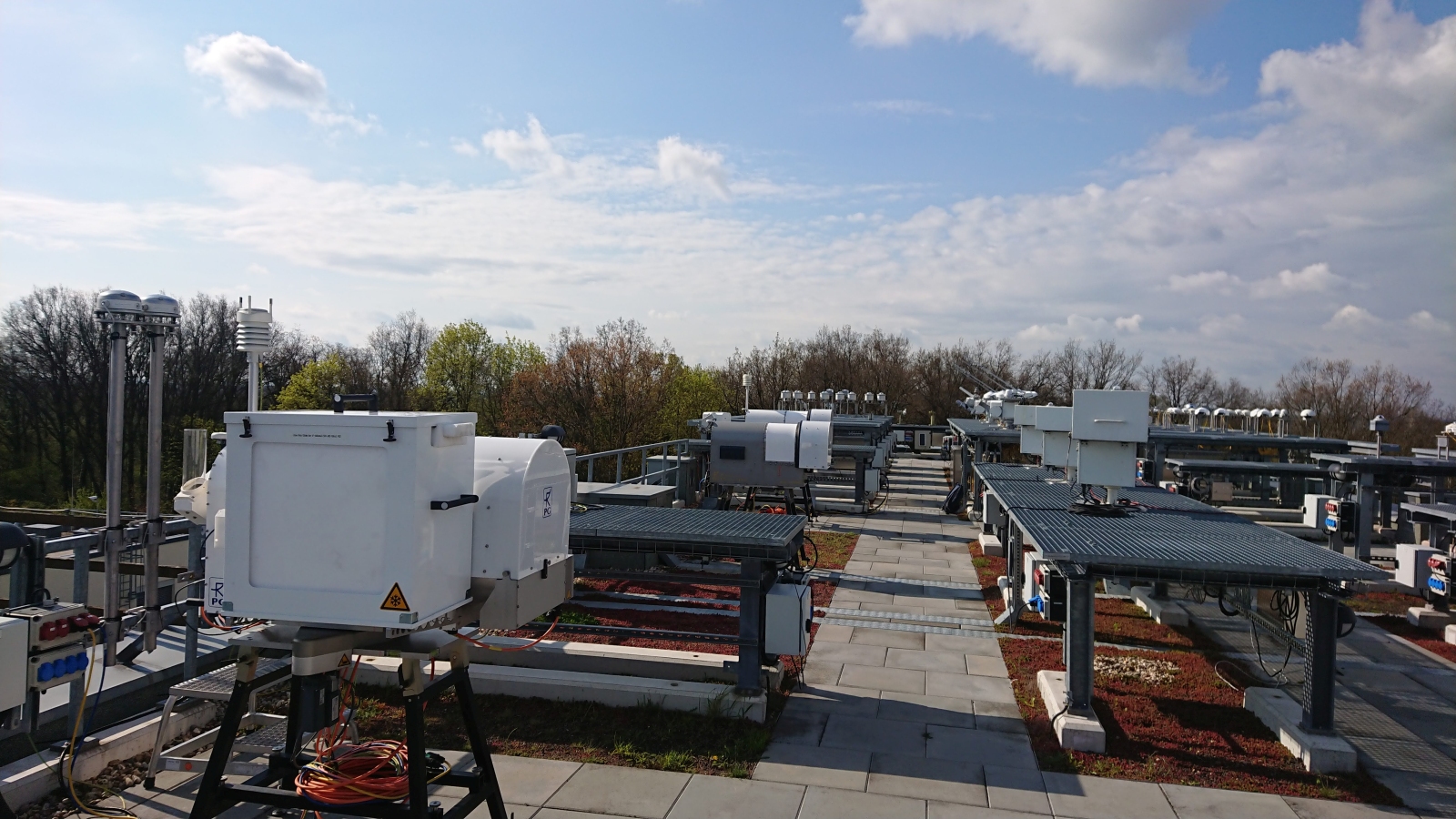 6
Calibration Campaign at RAO in Lindenberg during FESSTVaL 2021
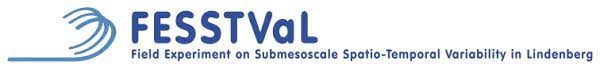 4 HATPROs on site(FOGHAT G5, DWDHAT G5,SUNHAT G2, HAMHAT G2)

Comparisons of zenith and blackbody measurements(to find outbiases, drifts, noise levels, repeatability)
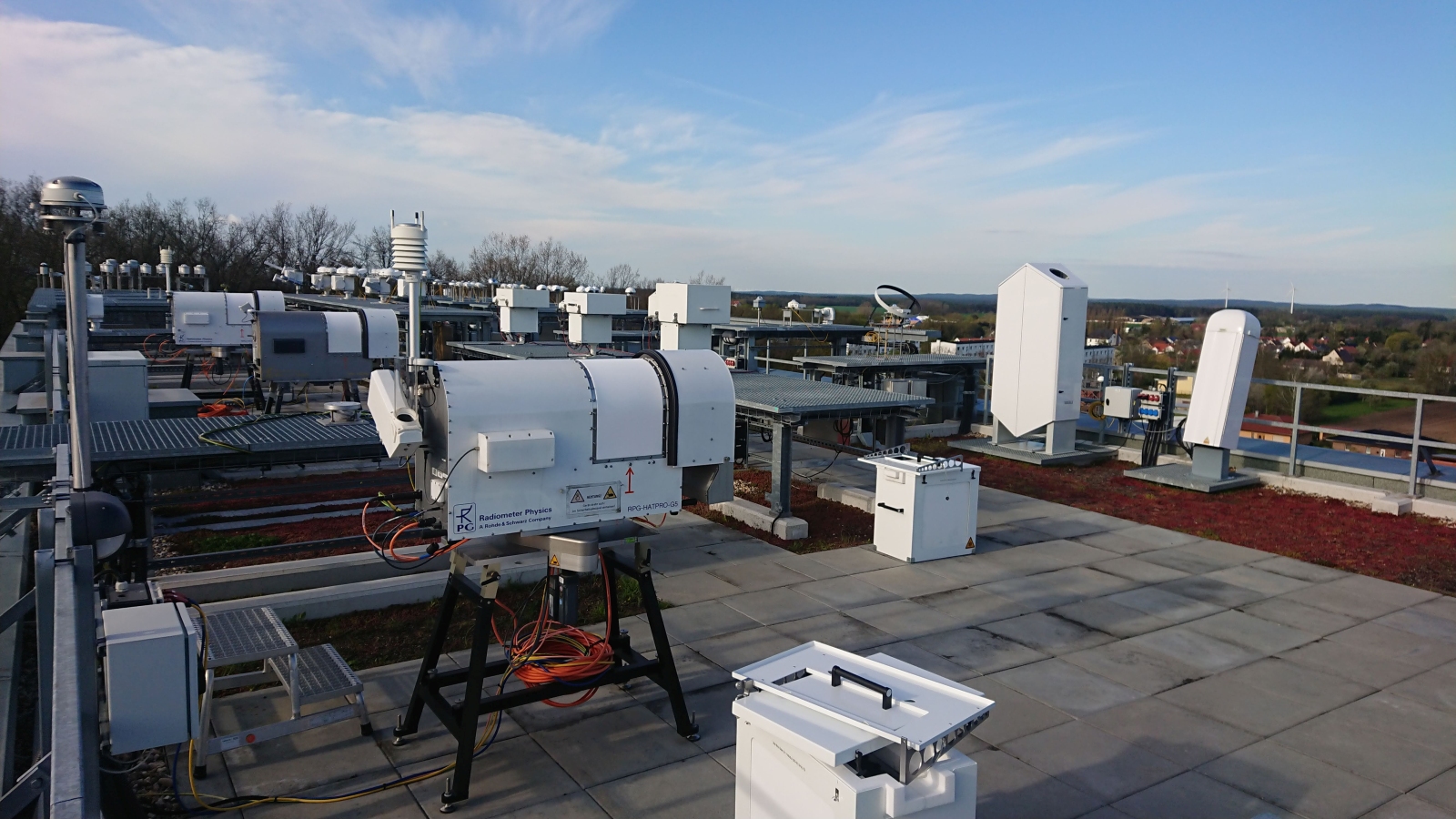 Thanks to Christine Knist for helping with the campaign and to the DWD Observatory in Lindenberg for providing the location and part of the data.
7
Results Overview
8
ok
Biases (Differences between newest model HATPROs) via Zenith Comparisons
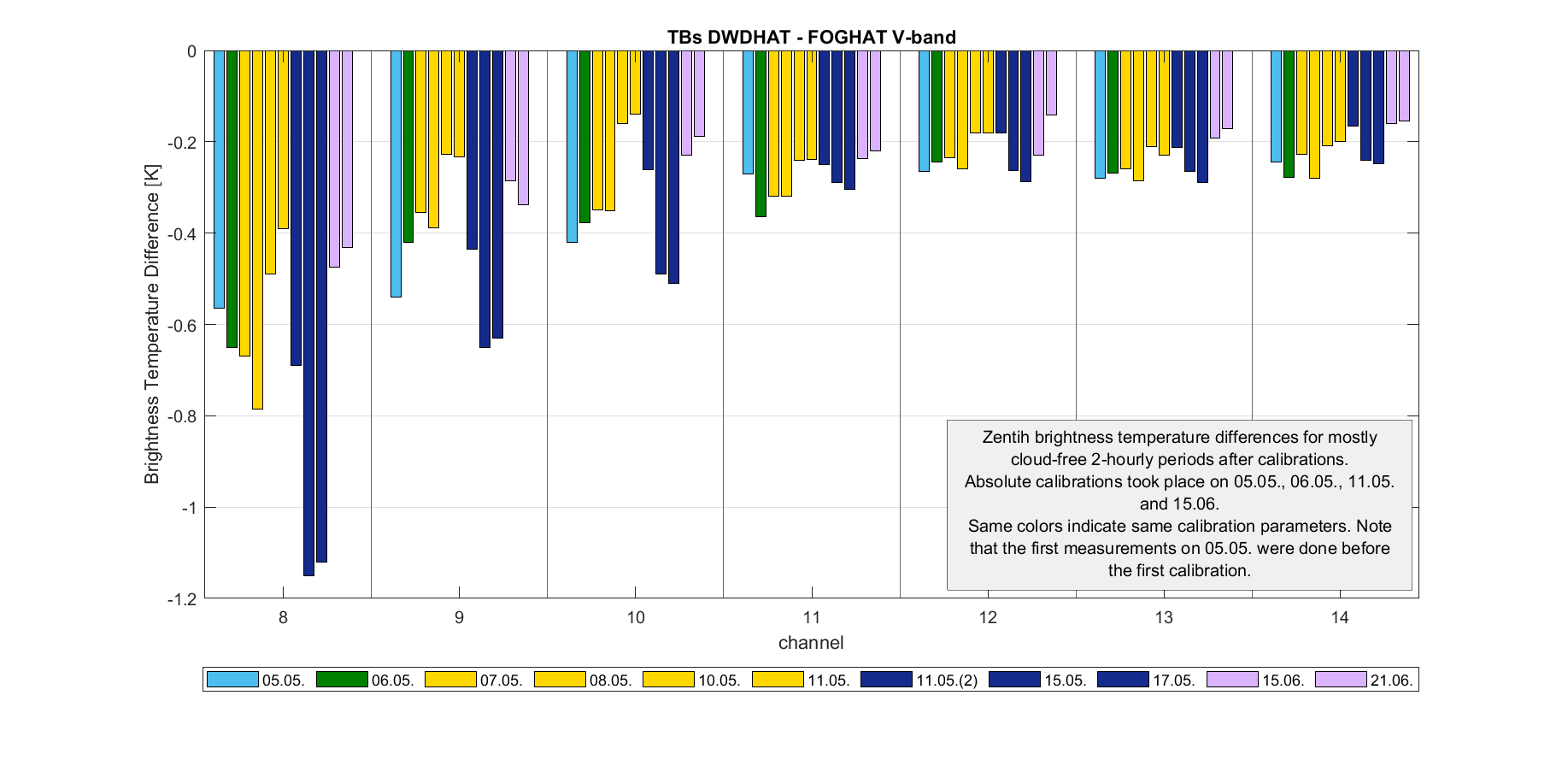 Systematic differences

All errors are relative, there isno perfect absolute reference
critical
9
Repeatability:Leaps at Zenith between Calibrations compared to a reference
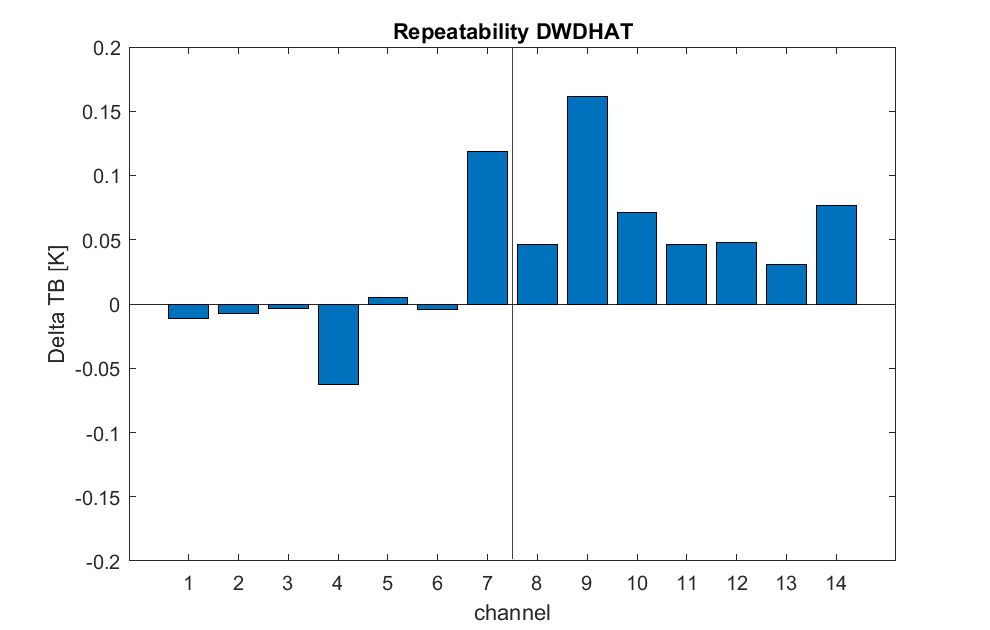 Is influenced by the quality of the calibration
Can only be done this way when there are at least two MWRs on the same site simultaneously
Meaningful values can only be achieved with the same conditions for each calibration(same day, same weather, same target,…)
≤ 0.12 K 
H2O-band
≤ 0.16 K
O2-band
10
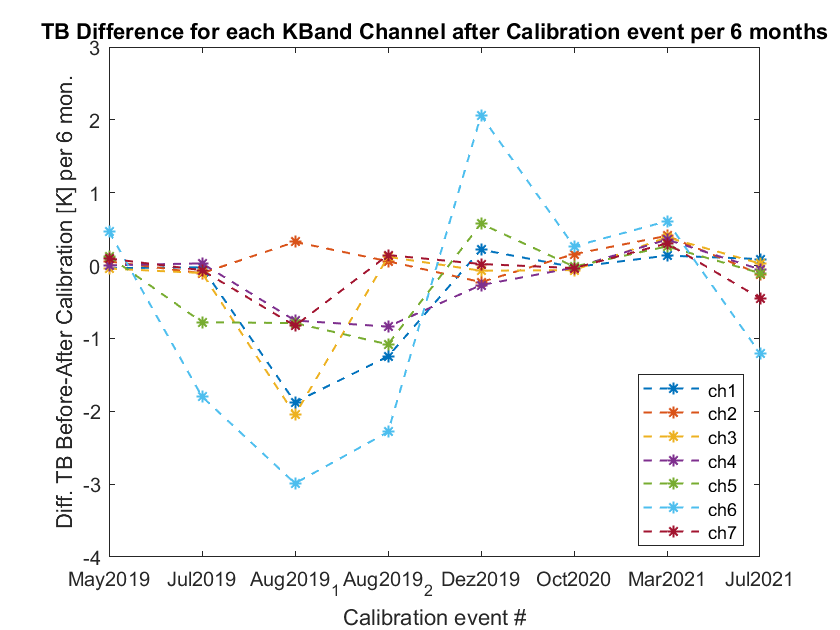 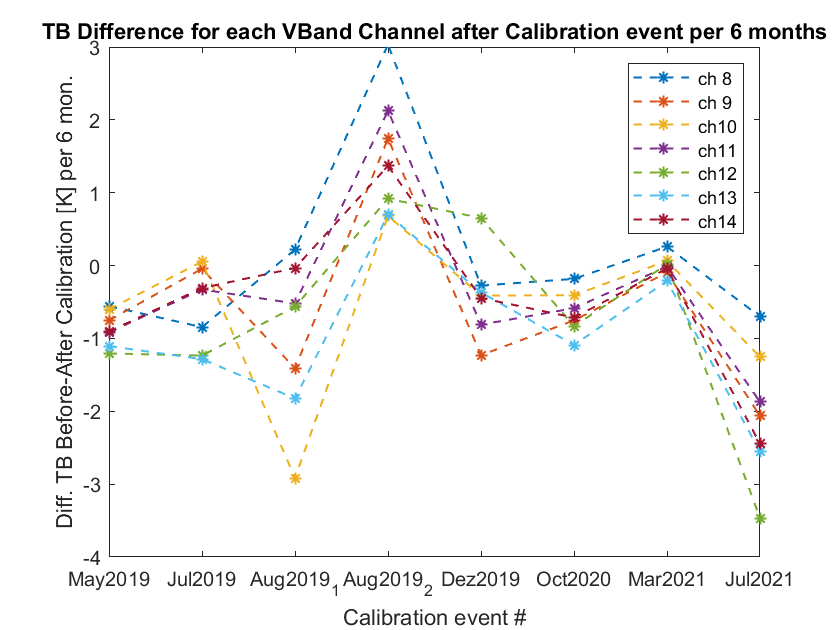 Drifts (via Coldload Leaps)
Cannot be directly influenced by operator
Is also influenced by biases!
Need to wait a certain amount of time between calibrations to get meaningful data
11
Short Reminder: Covariance Matrix
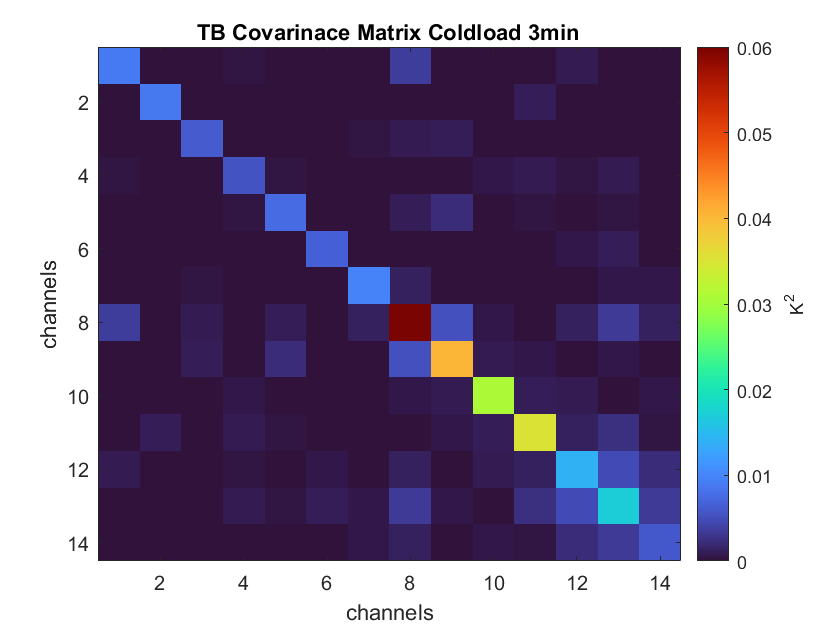 Correlated radiometric noise for all 14 channels (shows dependency of these channels)
The radiometric noise for a single channel can be determined by calculating the variance when looking on a stable blackbody target
Highly correlated channels are of no use for retrievals and data assimilations as they don‘t contain additional information
12
Noise Levels for Hotload
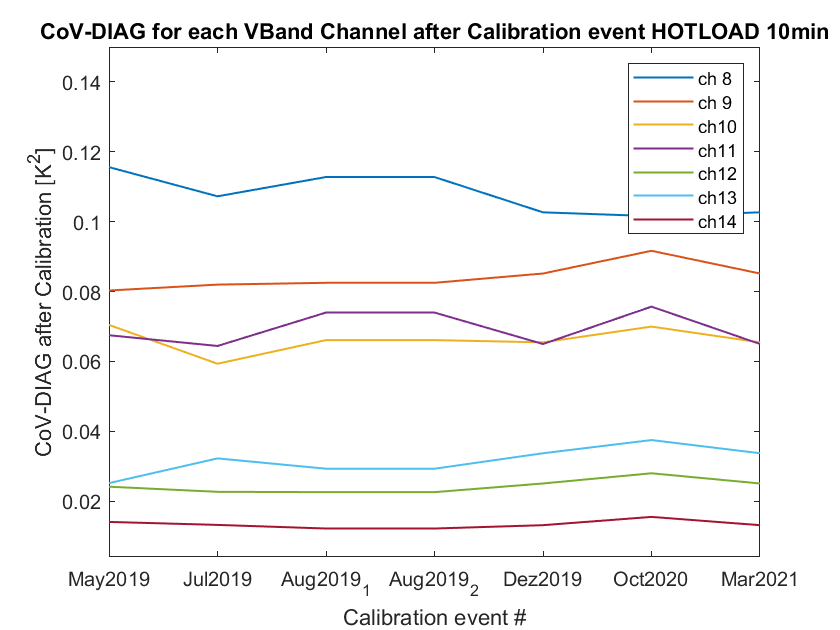 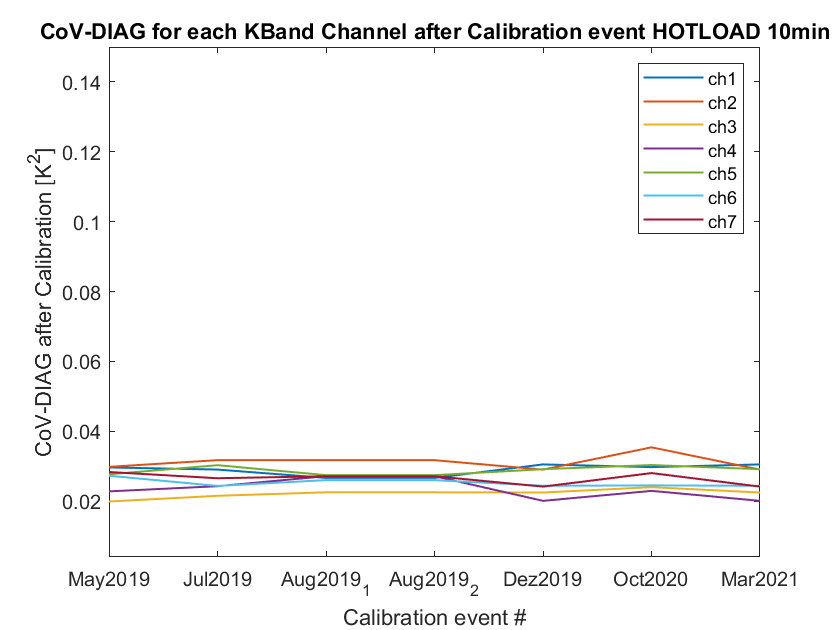 Coldload and Hotload Covariances similar for all Gen5 HATPROs,significantly higher values for Gen2
Operator independent, instrument specific
Square root of diagonals is the same as standard deviation
13
Summary
Results Overview (for Gen5 HATPROs):
Comparison to RPG manual:

 absolute TB uncertainty 0.5 K, noise 0.10 to 0.15 K
Suggestion for total maximum error per channel:
Bias mean + Repeatability + Drift(for retrievals noise is also important)
For minimal error: only Repeatability
14
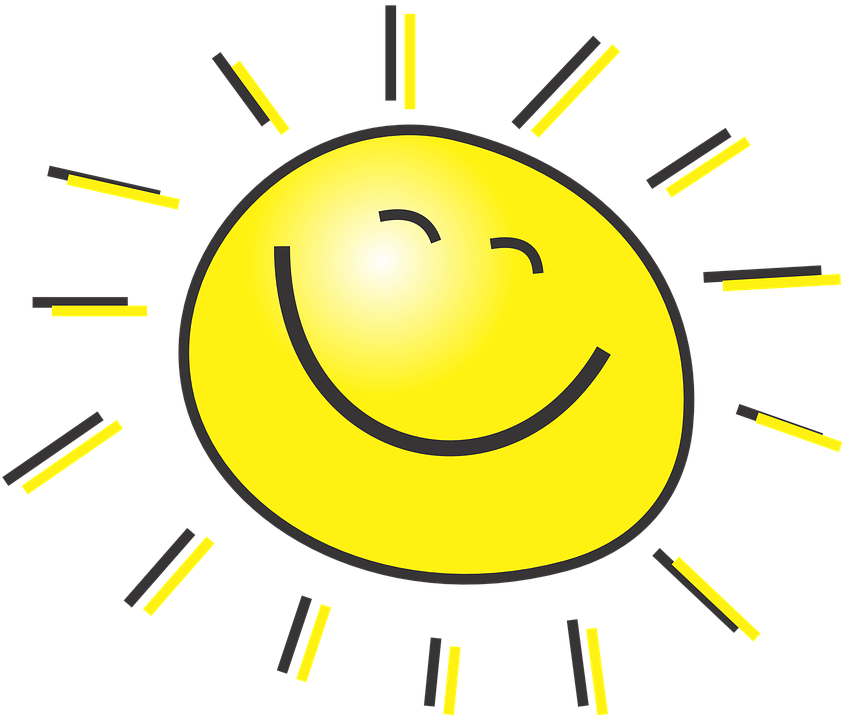 Thank you for your attention!
Contact:
tobias.boeck@uni-koeln.de
15
Bonus Slides
16
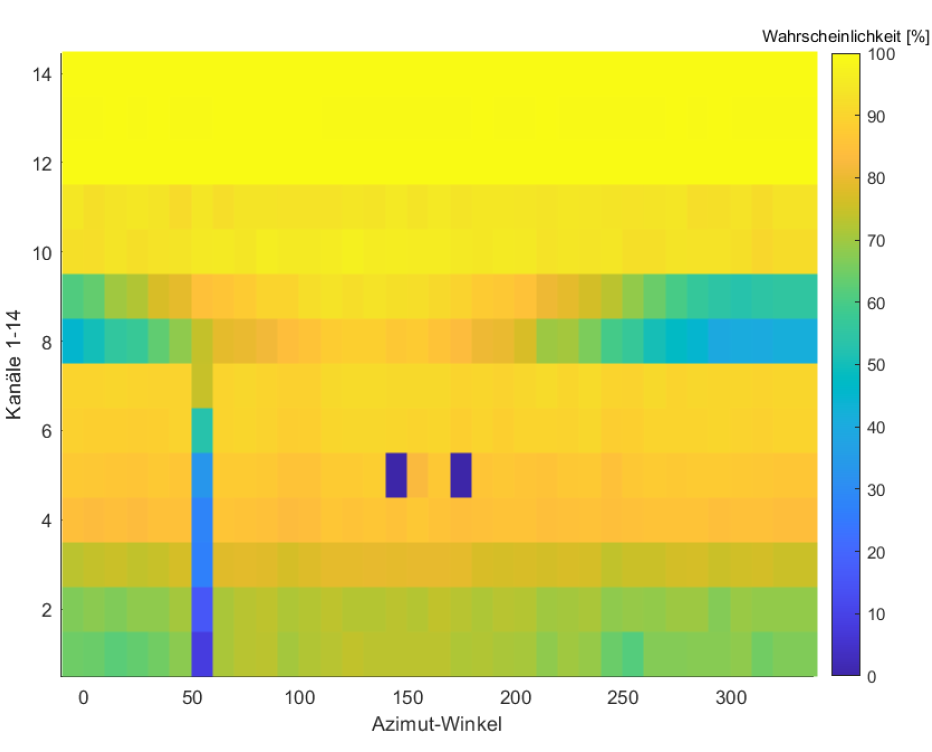 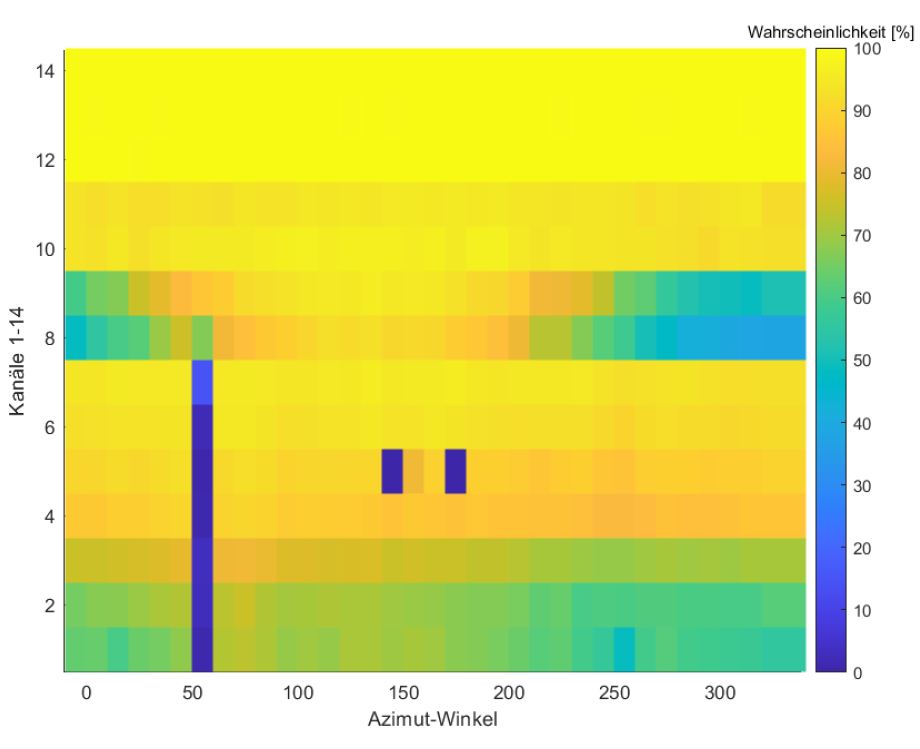 RFI TOPHAT Jülich: Azimuth Scans
30° Elevation Scan Interferences 14.04. – 18.05.2020
30° Elevation Scan Interferences 14.04. – 18.05.2021
17
FOGHAT at Köln: Azimuth Scans (Obstacles and external Interference)
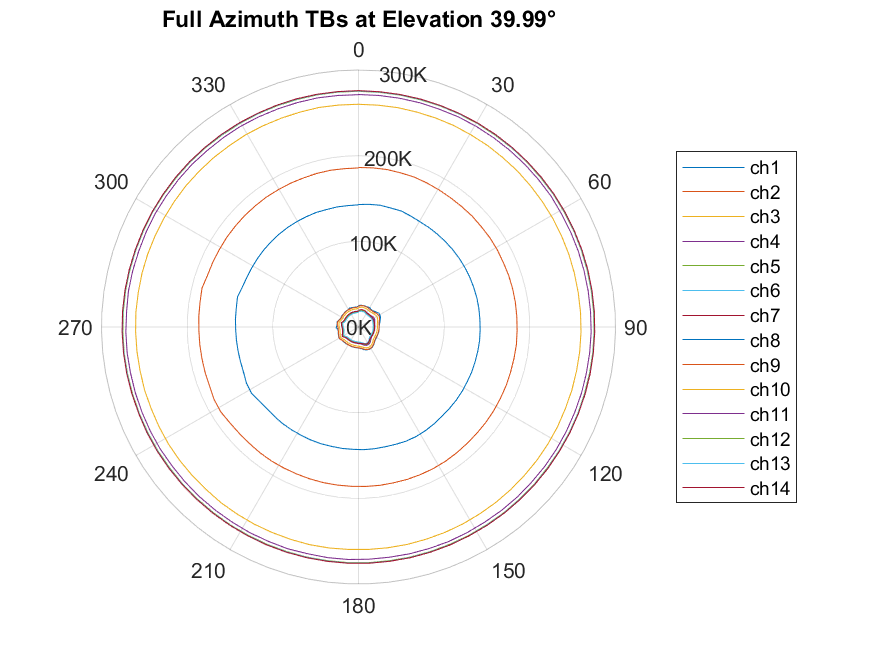 18
FOGHAT at Köln: Azimuth Scans (Obstacles and external Interference)
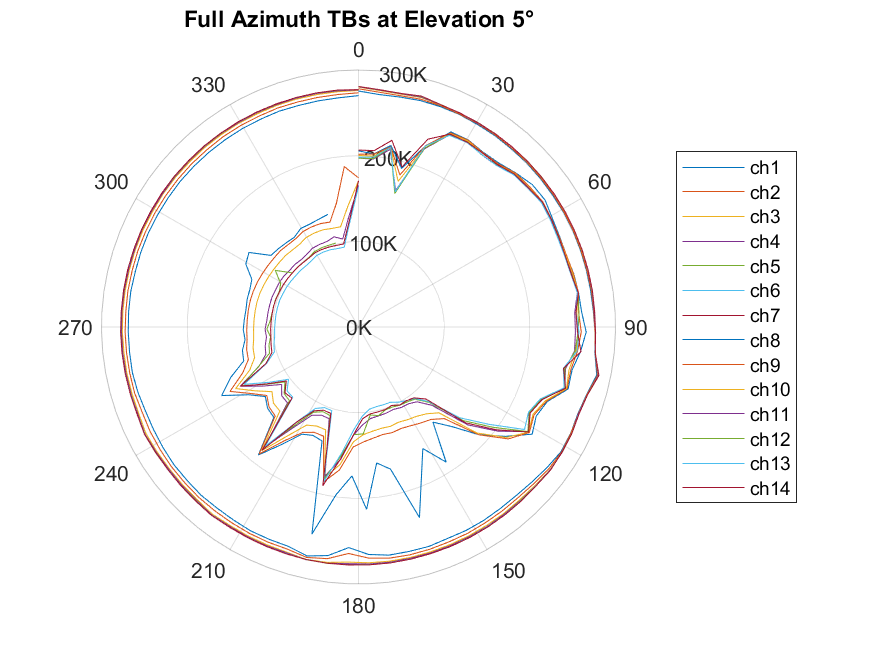 wall from building
between
NE and SE
EM interference?
19
Biases/Offsets via Zenith Comparisons
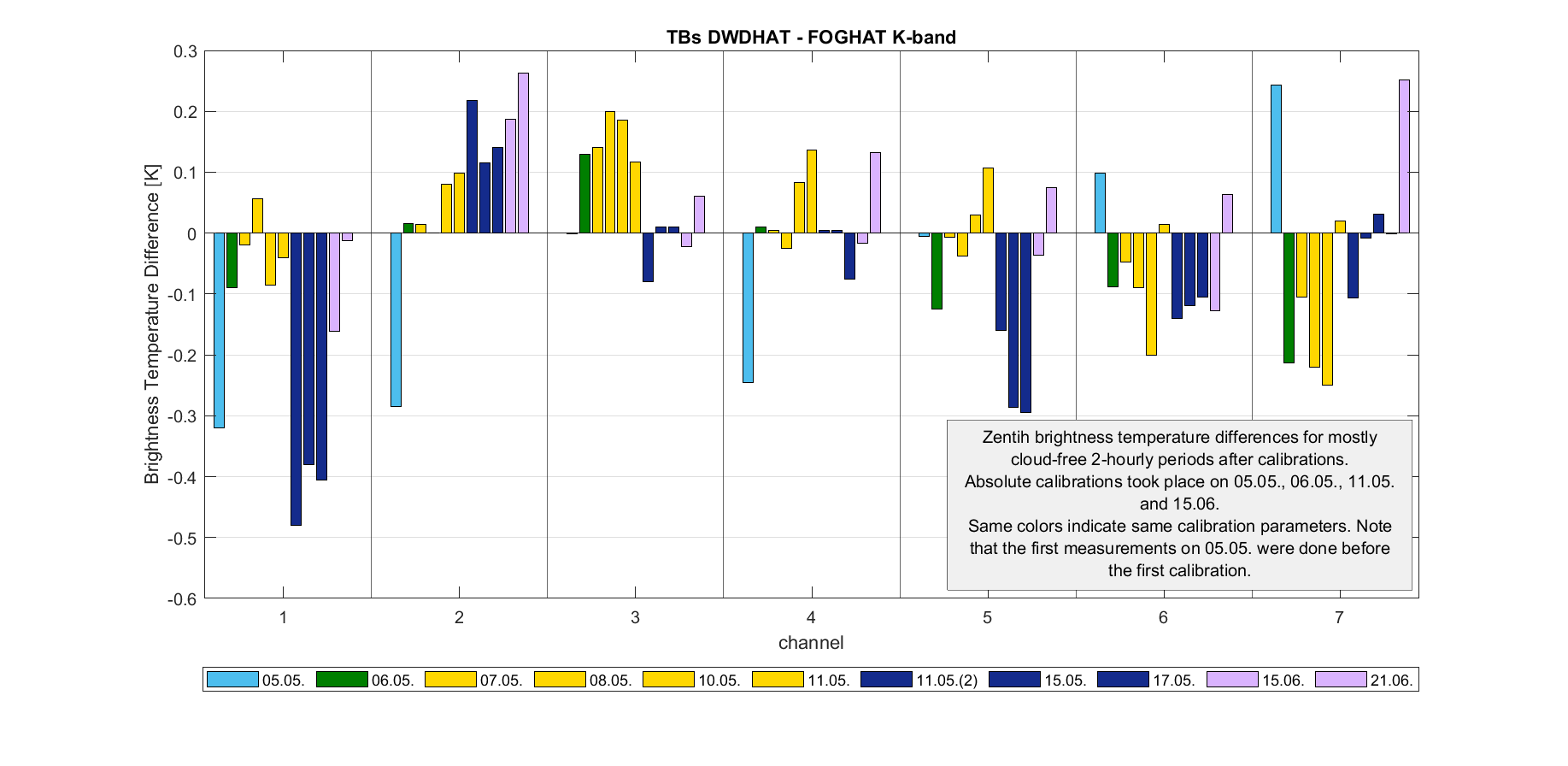 20
Leaps at Zenith between calibrations FOGHAT (Repeatability)
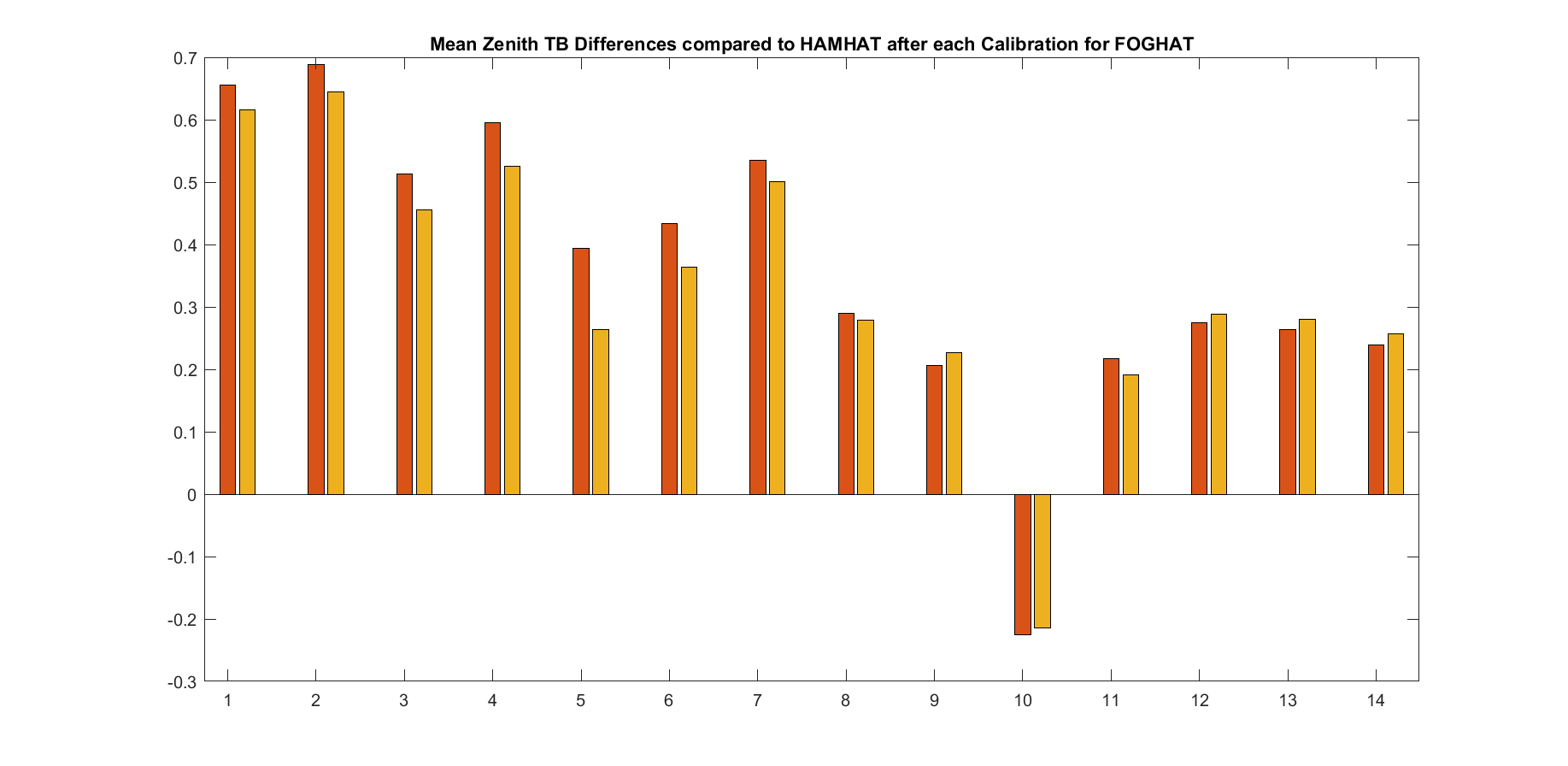 21
Leaps on Coldload between calibrations FOGHAT
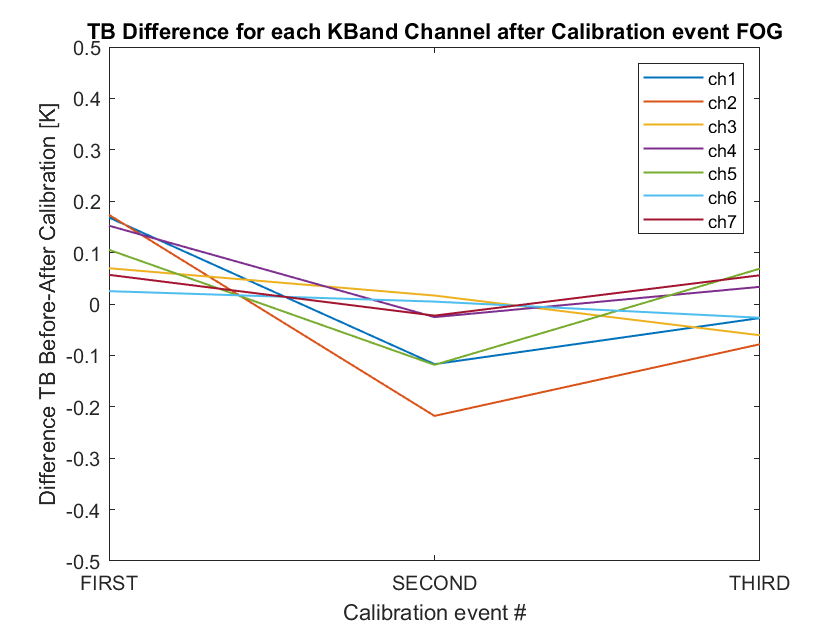 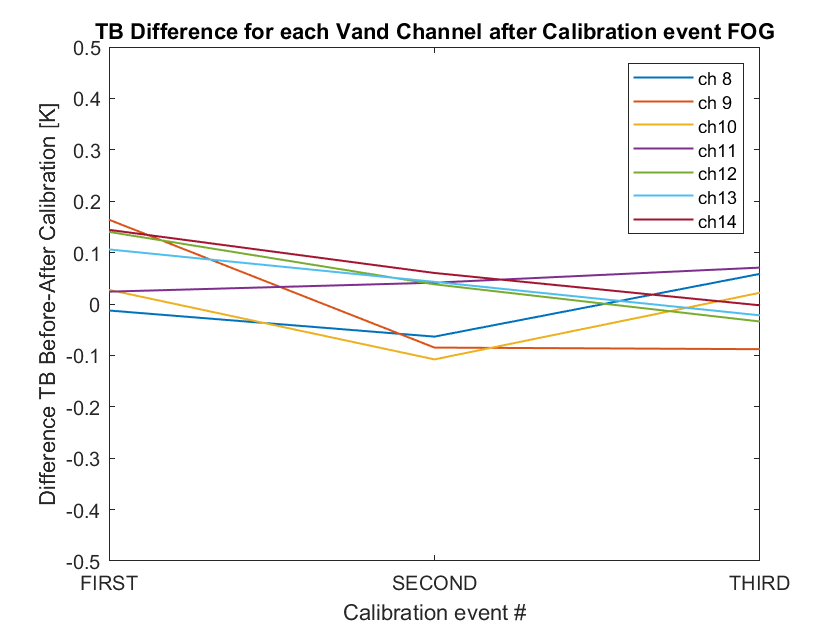 22
Leaps on Coldload between calibrations DWDHAT
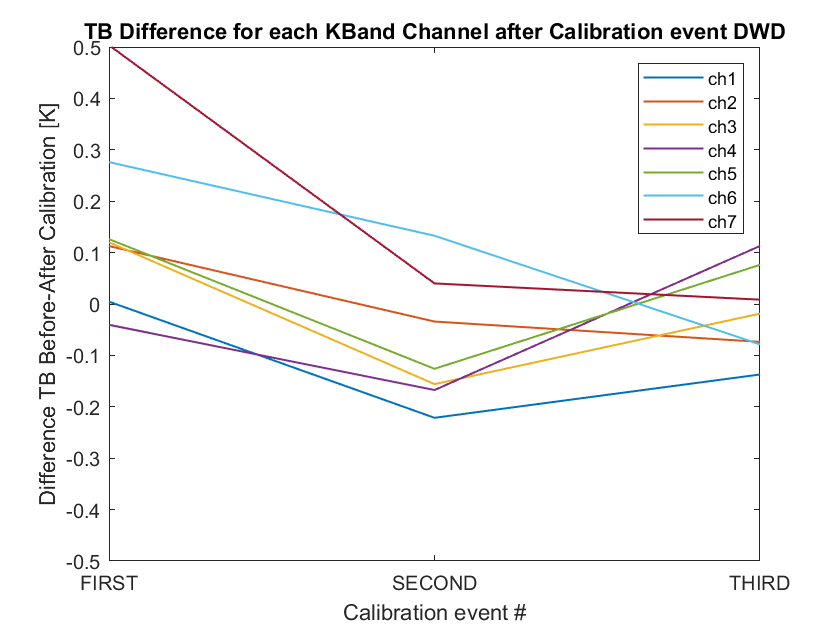 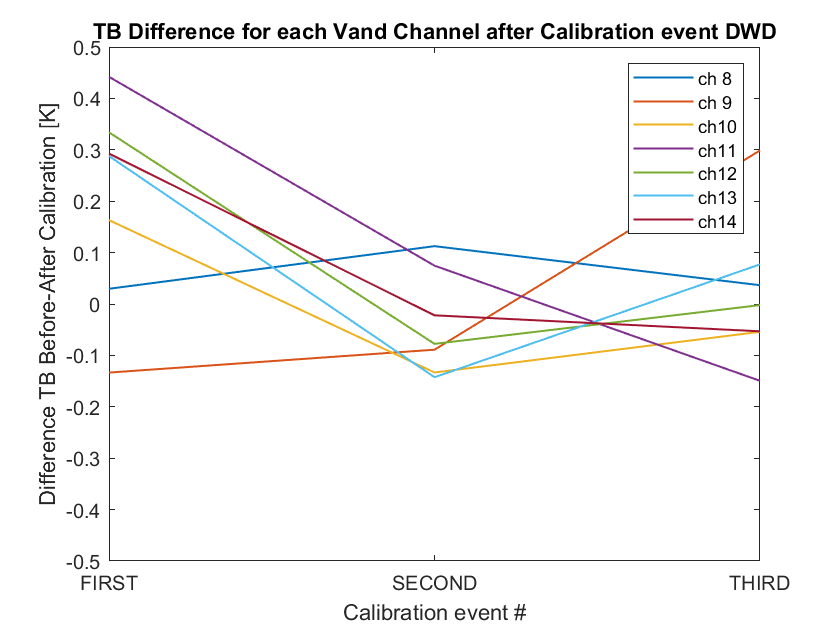 Can also be used for repeatability check (consecutive calibrations on the same day)
Mean over 3min
23
TOPHAT at JOYCE: Covariance Diagonals Coldload
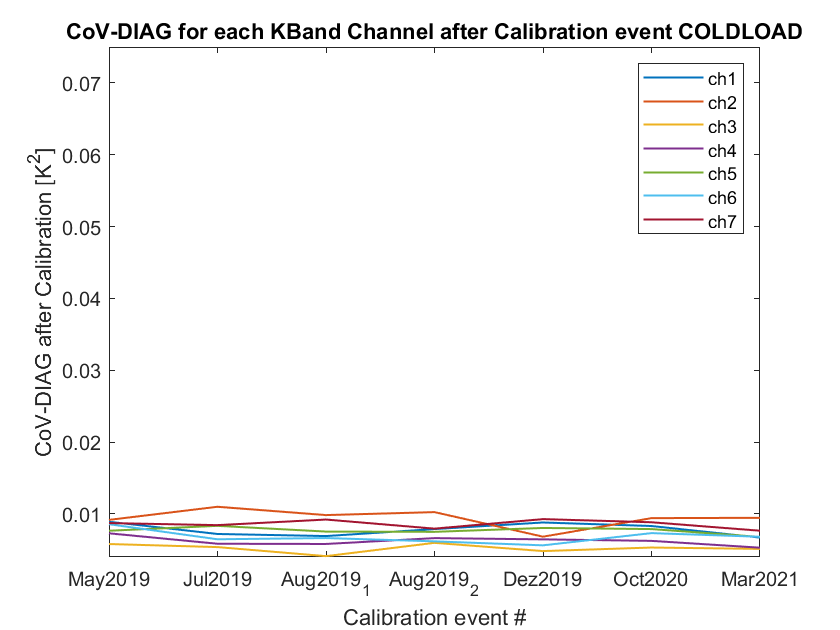 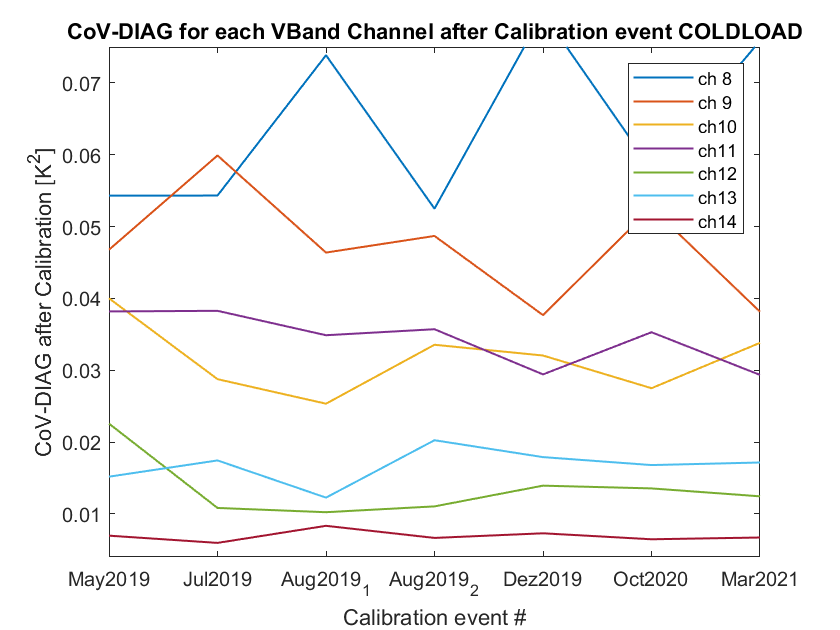 24